Thủ công
Cắt, dán chữ I, T
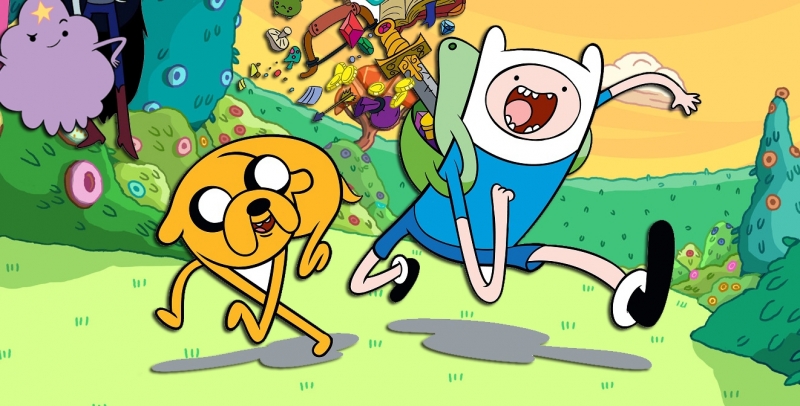 https://www.youtube.com/watch?v=i9l8kwDXPXk&t=1s